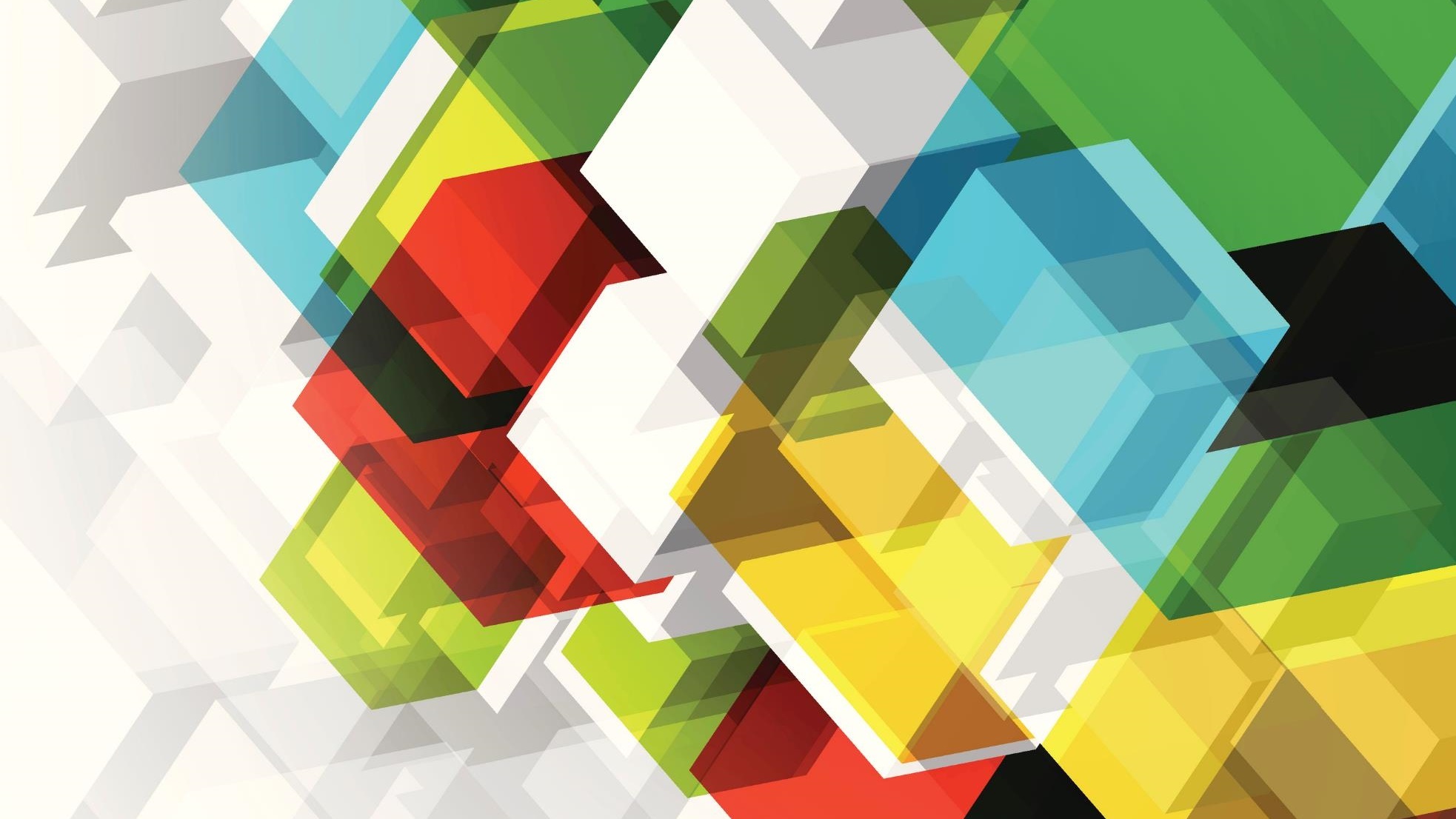 Fashion clothing and psychologyUnit-4 Fashion forecasting
A.LAKSHIKA,ASSISTANT PROFFESSSOR, DEPARTMENT OF FASHION TECHNOLOGY AND COSTUME DESIGNING,BON SECOURS ARTS AND SCIENCE COLLEGE FOR WOMEN,MANNARGUDI
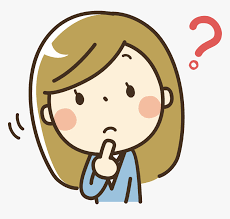 WHAT IS FASHION FORECASTING?
FASHION FORECASTING
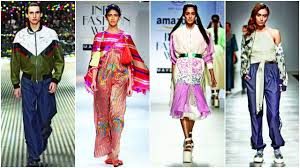 Fashion forecasting is the prediction of mood, behaviour and buying habits of the consumer. It is no longer a question of identifying your customers by age, geography or income, but looking into how and why they buy, based on their mood, beliefs and the occasion.
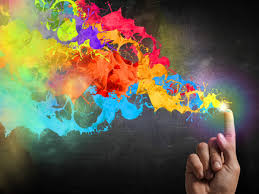 COLOUR
It’s an essential part of our daily life that we often we take for granted. Colour gives meaning and emotion to life, but it’s often the furthest thing from people’s minds. Believe it or not, professionals from around the world gather to chat and strategize about the ways colour defines our lives.
COLOUR FORECASTING
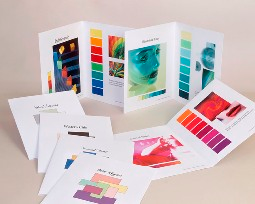 Colour forecasting is the practice of predicting the colours and colour stories that consumers will want to purchase in the near future. And it’s just not in the fashion realm where colour is king: manufacturers in the automotive, home décor, consumer goods, materials, and even food industries use colour forecasting.
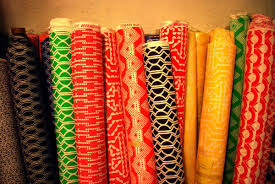 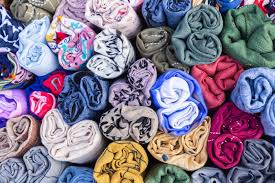 FABRICS
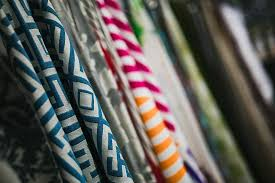 SILHOUTTES
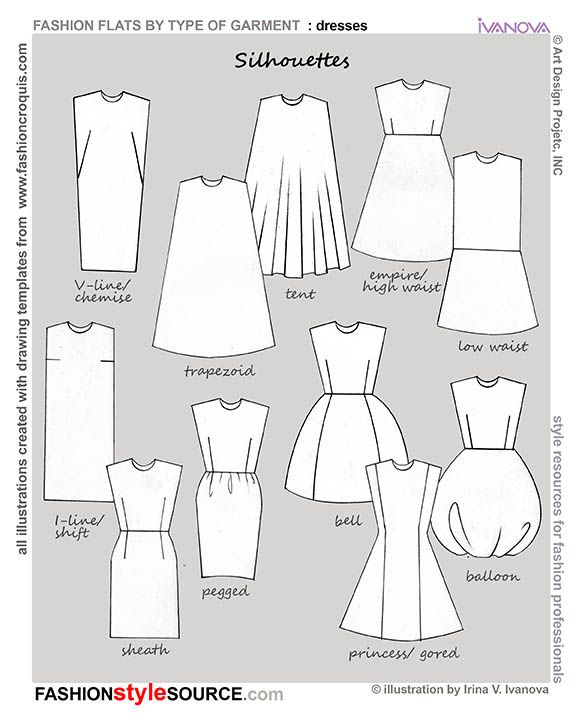 TEXTURE
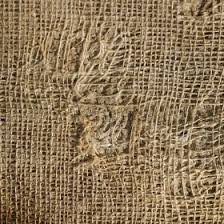 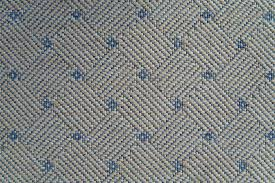 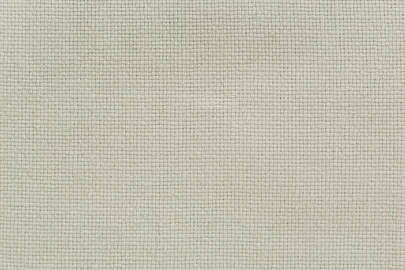 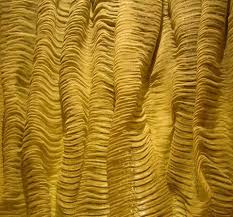 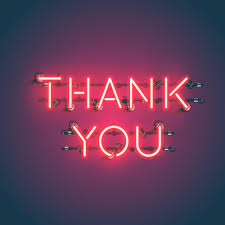